Korso school
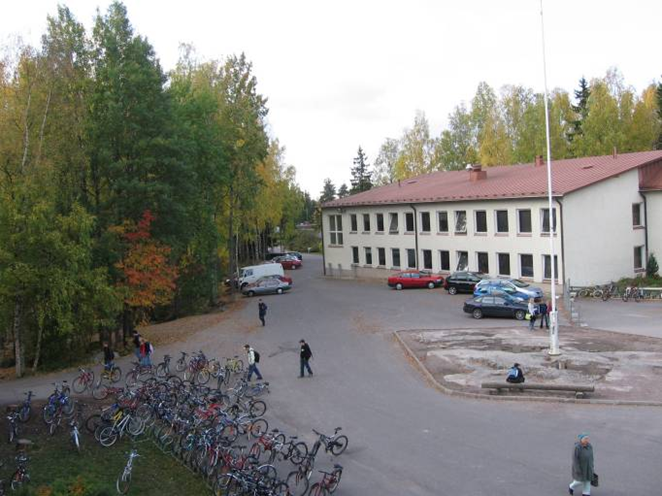 Information
School has two main buildings.
The school has about 530 students.
Korso school is junior high school.
The school has a large courtyard.
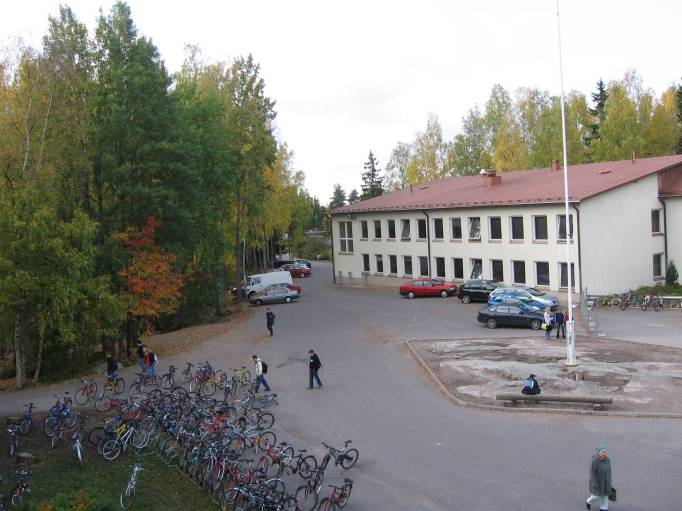 Buildings
The school has two two-storey buildings.
School has subsequently built an additional building.
Older school building is 55 years old.
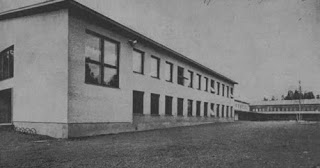 Diningroom
The school's dining room is really big.
The food is generally good.
The opportunity to have a snack at school.
Interior
School has two computer class, music class, chemistry class and ordinary classes.
This is the party hall.




This condition is also considered a duckling rock.
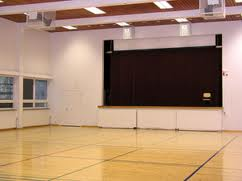 Comparison
Korson koulu
Ruusuvuoren koulu
60-minute lessons.
It’s older school.
Schools have a common sports field.
90-minute lessons.
It’s younger school.
Schools have a common sports field.
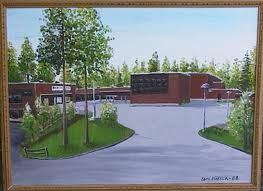 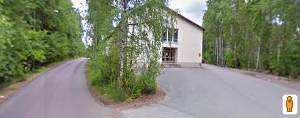 Urheilutilat
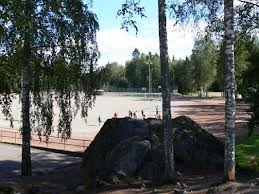 School field is a sports field.
Field is next to the tennis court.
The school has a swimming pool, which is 25 m long.
Figure former school physical education teacher Kai Liukkonnen.
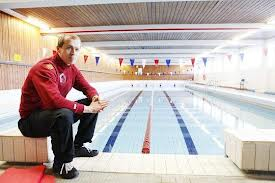 Kiosk
School is a kiosk where you can buy snacks and treats.
Kiosks lead to student government.
The kiosk is small, but it is functional.
There's always crowded.
EETU LÄHDEAHO JA HANNU PENTTINEN
Thank you periodically look!